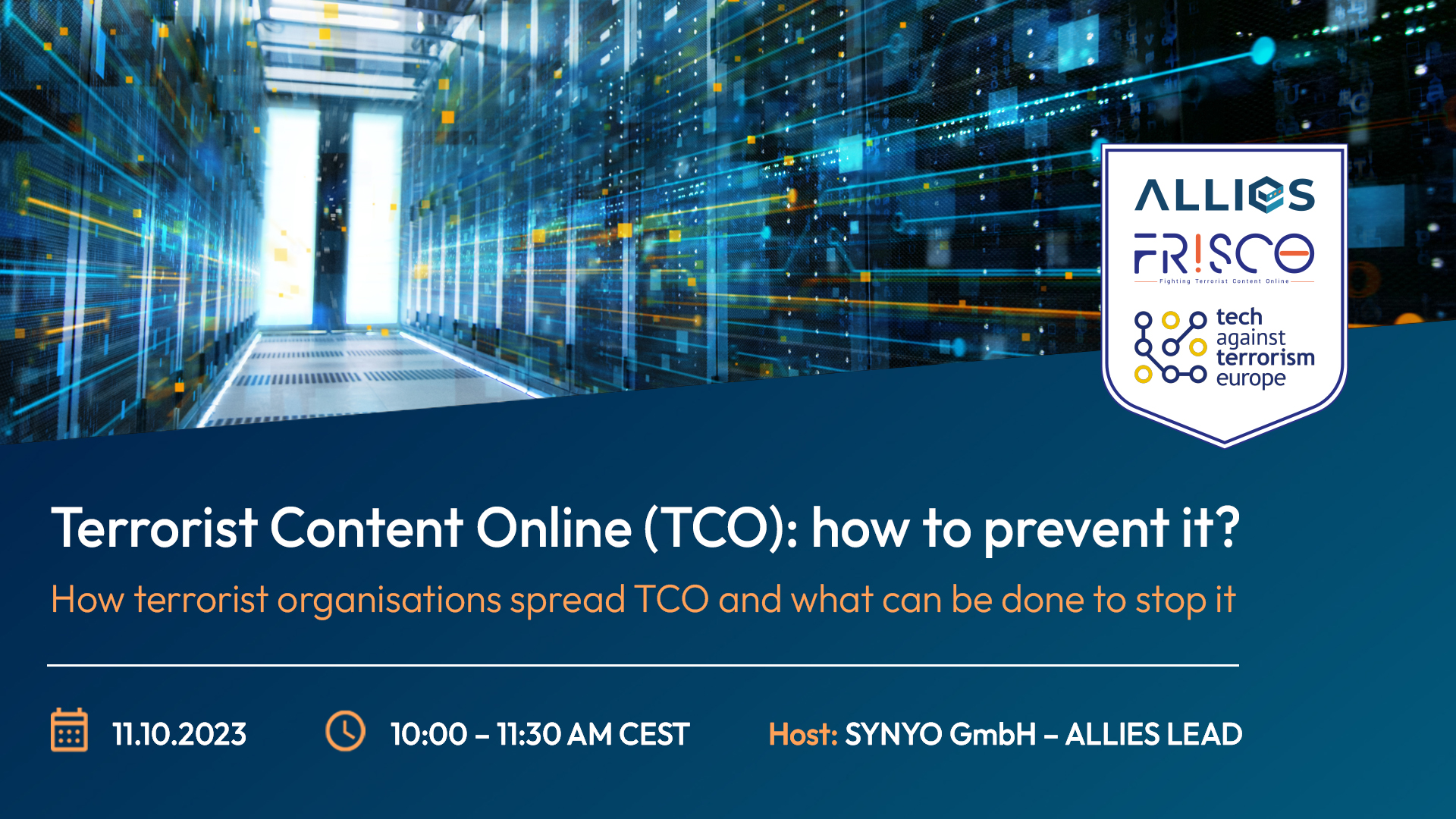 Housekeeping Rules
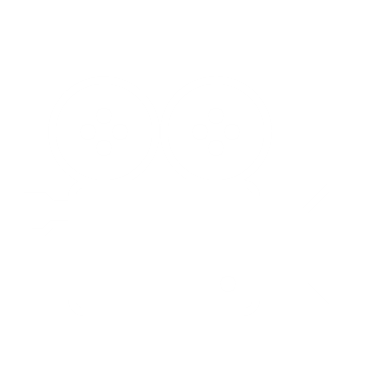 This session will be entirely recorded and published on the ALLIES and/or FRISCO, TATE website.
Please mute your microphone while not speaking due to background noise.
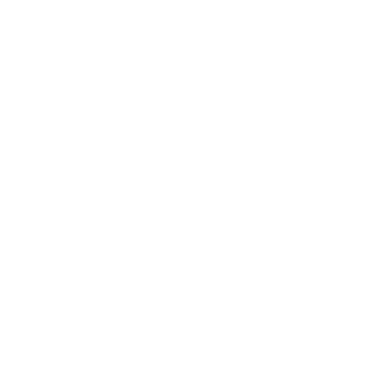 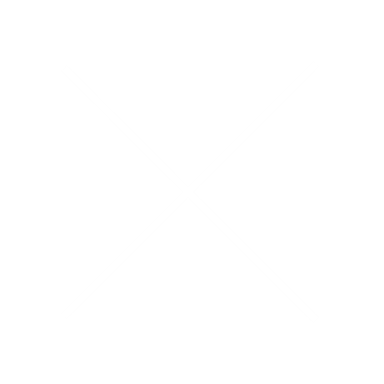 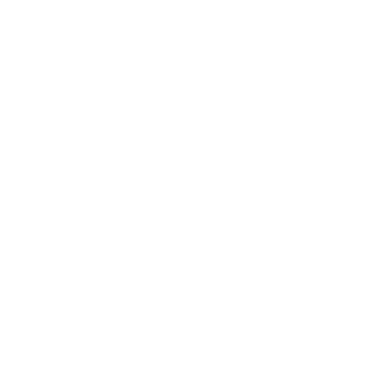 Feel free to post your questions in the chat.
If you would like to speak, raise your hand and wait for the moderator to give you the floor.
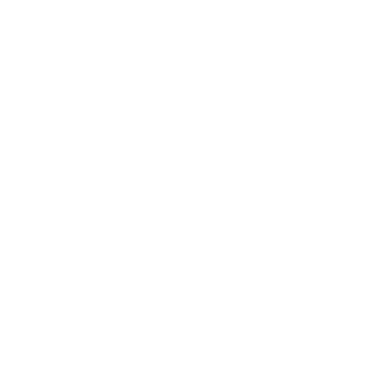 Introduction and Expected ResultsSYNYO GmbH
Meet the TCO-Cluster
ALLIES – FRISCO – TATE
Terrorist Content Online (TCO)-RegulationLIF: Law and Internet Foundation
LEAs PerspectiveINT: mossos d’esquadra
Strengths and difficulties in applying the TCO regulation and in detecting and removing terrorist content online from the LEAs
HSP PerspectiveYubo
Strengths and difficulties in applying the TCO regulation and in detecting and removing terrorist content online from the Host Service Providers
Tech SolutionsCERTH: Centre for Research & Technology HELLAS
How ALLIES tech solutions/technologies are envisioned to assist LEAs/HSPs.
Questions and Discussion
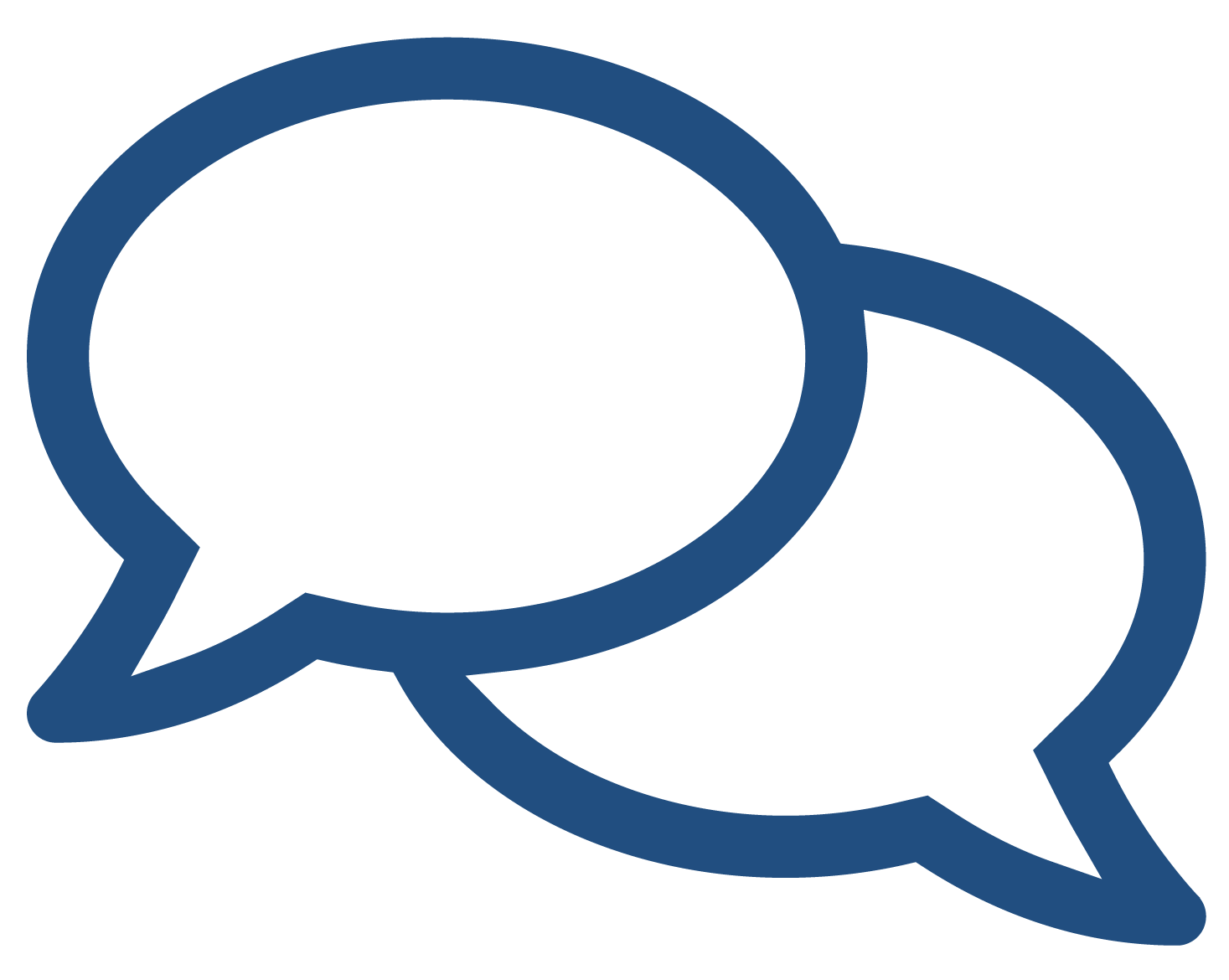 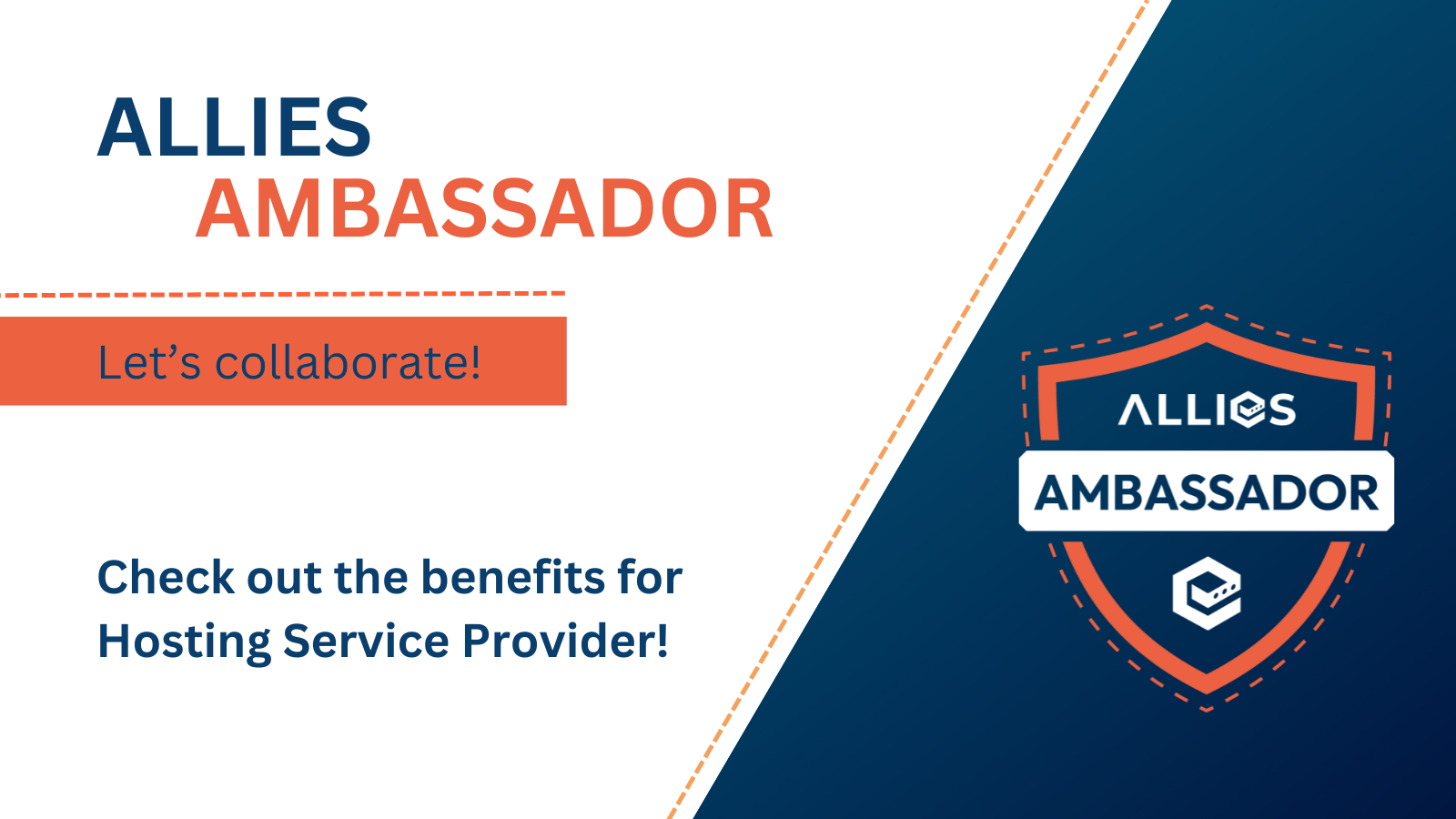 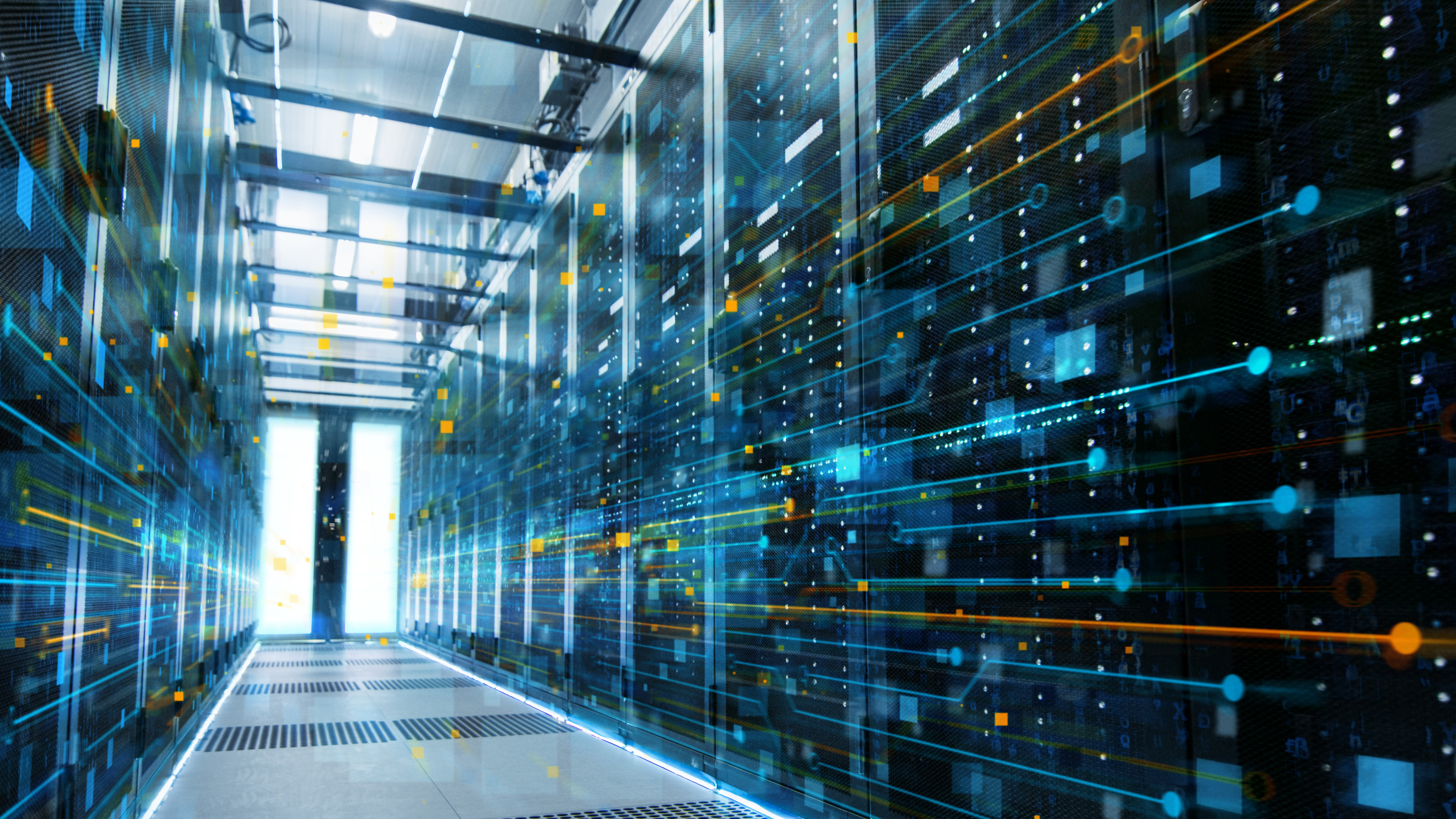 Thank you!